KROHEM Radna skupina za akutne leukemijeSmjernice za liječenje akutne promijelocitne leukemije
ZOOM 14.10.2024. – Vinkovci 9.11.2024.

Mirta Mikulić, Dragana Grohovac, Pavle Rončević, Radovan Vrhovac, Inga Mandac Smoljanović, Željko Prka, Delfa Radić Krišto, Vlatka Periša, Dubravka Sertić, Ranka Serventi Seiwerth
Sadržaj
Dijagnoza APL i stratifikacija rizika s.3.
I. linija liječenja APL s.4.
APL ne-visokog rizika 18-70 godina  
ATO-ATRA s.5.
ATRA+kemoterapija s.6.
APL visokog rizika 18-70 
ATRA+kemoterapija s.7.
ATO-ATRA+kemoterapija s.8.
Stariji bolesnici i bolesnici s komorbiditetima s.9.
Liječenje APL u trudnoći s.10.
Profilaksa CNS-a s.11.
Postupak po završetku liječenja s.12.
II. linija liječenja APL  
Molekularni relaps, perzistirajući PCR+, hematološki relaps s.13.
CNS relaps s.14
Suportivna terapija u APL s.15.
Diferencijacijski sindrom s.16.
Molekularne varijante APL s.17.
Literatura s.18.
2
Dijagnoza akutne promijelocitne leukemije (APL) i stratifikacija rizika
Dijagnostika: citologija (morfologija), imunofenotipizacija, kariogram i FISH, molekularna 
Temelj dijagnoze: 
Prisustvo fuzijskog prijepisa PML::RARA, bez obzira na udio blasta u koštanoj srži (WHO 2022.)
Prisustvo t(15;17)(q24.1;q21.2)/PML::RARA ili drugog RARA rearanžmana s >10% blasta u koštanoj srži (ICC 2022.)

Stratifikacija rizika – ovisno o vrijednostima leukocita:
Ne-visoki rizik L <10x109/L
Niski: Trc >40x109/L
Intermedijarni: Trc <40x109/L
Visoki rizik L >10x109/L
Prisutstvo mut. FLT3 ne mijenja terapijski pristup
Liječenje APL sekundarne kemo/radio-terapiji bez razlike je u odnosu na de novo
3
1.  linija liječenja akutne promijelocitne leukemije – APL
APL je hitno stanje
Pri sumnji na APL potrebno je odmah započeti terapiju ATRAom 45 mg/m2 u dvije doze! (zaokružiti na najbližih 10 mg)
Bolesnici <20 godina ATRA 25 mg/m2
4
4
APL - bolesnici ne-visokog rizika L<10 dob 18-70 godina (I)
Indukcija ATRA+ATO – do 28. dana, ili do ukupno 60 dana* ukoliko nije postignuta KR/KRi do D28; ATRA** 45 mg/m2 u dvije doze, ATO 0.15 mg iv dnevno;
Konsolidacija ATRA+ATO treba započeti nakon hematološkog oporavka i čine je četiri 8-tjedna konsolidacijska ciklusaATRA 45 mg/m2 u dvije doze kroz 2 tjedna svaka 4 tjedna do ukupno 7 ciklusa, ATO 0.15 mg iv 5 dana u tjednu kroz 4 tjedna svakih 8 tjedana do ukupno 4 ciklusa
Bez terapije održavanja

*citološka punkcija KS 28-35. dan (morfologija) – ponavljati 1xtjedno do remisijePCR treba učiniti po završetku konsolidacije, ili ranije – 3-4 mjeseca od početka konsolidacije**Bolesnici <20 godina ATRA dnevna doza 25 mg/m2
5
5
APL - bolesnici ne-visokog rizika L<10 dob 18-70 godina (II)
Alternativna terapija:  ATRA+kemotrapija prema protokolu PETHEMA/HOVON79: 
Indukcija AIDA: ATRA* 45 mg/m2 u dvije doze (do KR*, max do D90) + IDA 12 mg/m2 D2,4,6,8; 
Konsolidacija - po hematološkom oporavku nastaviti ATRA 45 mg/ m2 15 dana, IDA 5 ili 7 mg/ m2 4 dana 


Održavanje 2 godine ATRA 45 mg/m²/d 15 dana (svaka 3 mjeseca); nakon ATRAe - metotreksat 15 mg/ m²/d (tjedno), 6-mercaptopurin 50 mg/m²/d 
* Bolesnici <20 godina ATRA dnevna doza 25 mg/m2 **Citološka punkcija KS 28. dan (morfologija) – ponavljati 1xtjedno do remisije
6
6
APL - bolesnici visokog rizika L>10 dob 18-70 godina (II)
Indukcija ATRA+antraciklin (AIDA) – prema protokolu PETHEMA/HOVON79ATRA* 45 mg/m2 dnevno podijeljeno u dvije doze +IDA 12 mg/m2 D2,4,6,8**
Konsolidacija 3 ciklusa – ATRA 45 mg/m2/15 dana, uz antraciklin +citarabin 
1. konsolidacija: idarubicin 5 mg/m2 D1-4, citarabin 1000 mg/m2 D1-4; 
2. konsolidacija: mitoksantron 10 mg/m2 D1-5; 
3. konsolidacija: idarubicin 12 mg/m2 D1, citarabin 150 mg/m2/8 h D1-4
Održavanje 2 godine - ATRA 45 mg/m²/d 15 dana (svaka 3 mjeseca); nakon ATRAe metotreksat 15 mg/ m²/d (tjedno), 6-mercaptopurin 50 mg/m²/d 

*Bolesnici <20 godina ATRA dnevna doza 25 mg/m2**Citološka punkcija KS 28. dan (morfologija) – ponavljati 1xtjedno do remisije
7
7
APL - bolesnici visokog rizika L>10 (I.) dob 18-70 godina
Shema APOLLO – studija u tijeku, prelim. rezultati EHA24
Indukcija IDA+ATRA+ATO*IDA 12 mg/m2 iv/20’ D1,3 + ATRA 45 mg/m2** D1-28 (max D60) + ATO 0.15 mg iv/2h D5-28 (max D60§)
Konsolidacija ATRA+ATO* treba započeti nakon hematološkog oporavka i čine je četiri 8-tjedna konsolidacijska ciklusaATRA 45 mg/m2 u dvije doze kroz 2 tjedna svaka 4 tjedna do ukupno 7 ciklusa, ATO 0.15 mg iv 5 dana u tjednu kroz 4 tjedna svakih 8 tjedana do ukupno 4 ciklusa


*ATO nije na listi EMA/HZZO za ovu indikaciju** Bolesnici <20 godina ATRA dnevna doza 25 mg/m2§Citološka punkcija KS 28-35. dan (morfologija) – ponavljati 1xtjedno do remisije
8
8
Stariji bolesnici i bolesnici s komorbiditetima
Stariji bolesnici (>60-70 g)
Terapija ovisno o kategoriji rizika i komorbiditetima
Kod liječenja s ATRA u kombinaciji s antraciklinima – prilagodbe doze:
U indukciji ATRA 45 mg/m2+ idarubicin 12 mg/m2 D2,4,6; do remisije (>70 g.)*
Bolesnici visokog rizika >60 g: konsolidacije kao niski rizik s nižim vrijednostima trombocita
Bolesnici s teškim komorbiditetima koji ne mogu primiti kemoterapiju antraciklinima trebaju primiti terapiju na bazi ATO
Srčani bolesnici
Niska EF
ATRA-ATO-GO
Produljeni QTc
ATRA-GO
ATRA-DNR-ARAC
ATRA-IDA

*Citološka punkcija KS 28. dan (morfologija) – ponavljati 1xtjedno do remisije
9
9
Liječenje APL u trudnoći
Liječenje se ne smije odgađati zbog trudnoće i pitanja sigurnosti embrija/fetusa
Indukcija pobačaja nije preduvjet za liječenje te odluka o istom mora biti multidisciplinarna te u konačnici odluka majke
1. trimestar: 
Ako bolesnica ne želi pobačaj, indukcija primjenom daunorubicina ( idarubicin je lipofilan te prolazi placentarnu barijeru u većoj mjeri stoga se ne preporuča )
Ako bolesnica želi pobačaj: indukcija sukladno riziku
2. i 3. trimestar: 
ATRA – teratogena; izbjegavati u 1. trimestru, dopuštena u 2. i 3. trimestru
ATO – embriotoksičan; kontraindiciran tijekom cijelog tijeka trudnoći
10
Profilaksa CNS-a
Profilaksa CNS-a indicirana je kod:
bolesnika visokog rizika 
bolesnika s krvarenjem u CNS pri dijagnozi
Lumbalnu punkciju potrebno je odgoditi do postizanja kompletne remisije
Prilikom lumbalne punkcije intratekalno primijeniti: citarabin 50 mg, MTX 15 mg, deksametazon 4 mg / hidrokortizon 30 mg
Točke za primjenu profilakse CNS-a: 
Nakon indukcijske KT
Prije svakog ciklusa konsolidacije
Ovisno o procjeni nadležnog liječnika, moguće su i dodatne aplikacije
11
Postupak po završetku liječenja
Održavanje
Kod bolesnika ne-visokog rizika liječenih protokolima bez kemoterapije nije potrebno održavanje
Kod bolesnika koji su primili protokole s ATRA-om i kemoterapijom, indicirano je održavanje 2 godine

Praćenje MRD
Bolesnici ne-visokog rizika: prva procjena MRD po završetku konsolidacije, po postizanju MRD negativiteta daljnje kontrole nisu potrebne
Bolesnici visokog rizika: prva procjena MRD po završetku konsolidacije, svaka 3 mjeseca iz koštane srži ili svakih 4-6 tjedana iz periferne krvi, do ukupno 24 mjeseca po završetku liječenja (terapija održavanja ili konsolidacije, ovisno o protokolu)
Ovisno o procjeni nadležnog liječnika, moguće je i duže praćenje

U slučaju nalaza pozitivnog PCR
Kod bolesnika s jednim pozitivnim nalazom PCR potrebno je ponoviti pretragu za dva tjedna
12
II. Linija liječenja (I) – molekularni relaps, perzistirajući PCR+, hematološki relaps
Kod bolesnika s molekularnim relapsom (2 pozitivna uzastopna PCR), potrebno je započeti odmah preemptivnu terapiju kako bi se spriječio otvoreni relaps
Salvage terapija za molekularni pozitivitet nakon konsolidacije, molekularni relaps ili hematološki relaps ovise o I. liniji liječenja i vremenu relapsa	
Bolesnici u relapsu nakon ATRA+kemoterapija trebaju primiti ATO-ATRA protokol
Bolesnici u relapsu nakon ATRA+ATO trebaju primiti ATRA i kemoterapiju
Kod bolesnika s trajanjem KR1 duže od dvije godine mogu dobiti isti tip terapije kao prvi put

Bolesnici koji postignu drugu KR, trebaju primiti intenzifikaciju transplantacijom KMS ili kemoterapijom
Autologna TKMS je prva opcija za bolesnike bez detektabilne MRD u koštanoj srži i prikupljenim PCR- negativnim transplantatom
Bolesnici koji ne postignu drugu molekularnu remisiju, trebaju biti liječeni alogeničnom TKMS
Bolesnici koji ne mogu biti liječeni TKMS, mogu primati ponavljane cikluse ATO sa ili bez ATRAe, sa ili bez kemoterapije
13
II. Linija liječenja (II) – CNS relaps
Bolesnici s CNS relapsom – provesti indukciju intratekalnom terapijom triput tjedno (IT Th: citarabin 50 mg, MTX 15 mg, deksametazon 4 mg / hidrokortizon 30 mg) do sterilizacije likvora
Nakon sterilizacije likvora je potrebno primijeniti više razmaknutih 6-10 IT terapija; također je potrebno primijeniti sistemsku kemoterapiju kao kod svakog relapsa
14
Suportivna terapija u APL
Prevencija diferencijacijskog sindroma – kod L>5x10E9/L steroidi profilaktički  - npr. prednizolon 0.5 mg/kg/dan ili deksametazon 2x2.5 mg kroz 15 dana, te hidroksiureja 2-4 g/dan čim porast L 5-10x10E9/L 
Koagulopatija – agresivno transfuzijsko liječenje uz održavanje vrijednosti trombocita >50, nadoknada fibrinogena i SSP kako bi se održavale vrijednosti fibrinogena>1.5 te PV i APTV u referentnim vrijednostima; dnevne kontrole koagulograma; izbjegavanje centralnih venskih katetera i drugih invazivnih postupaka (LP)
Leukafereze se ne preporučuju zbog povećanog rizika od krvarenja, osim u slučaju po život opasne leukostaze koja ne reagira na drugi tip liječenja
Monitoriranje uz ATO – prije početka th. EKG (QTc interval), elektroliti, kreatinin; u tijeku terapije – EKG 1xtjedno, izbjegavati lijekove koji produžuju QTc interval, održavati razine K i Mg na gornjoj granici
15
15
Diferencijacijski sindrom (DS) uz terapiju ATRA ili ATO
Porast L>10x10E9/L nakon početka liječenja s ATRA i/ili ATO treba se shvatiti kao posljedica ATRA/ATO-inducirane diferencijacije 
Kod značajnog porasta vrijednosti leukocita potrebno je dodati HU 2g/d ili u slučaju ekstremne hiperleukocitoze može se razmotriti idarubicin 12 mg/m2 ili GO 6-9 mg/m2
Diferencijacijski sindrom:
Javlja se u i do 50% bolesnika nakon početka liječenja 
Medijan pojavnosti 2-21 dan, uglavnom po uvođenju ATRA-e
Pojavnost je češća u bolesnicima sa većim brojem leukocita (APL visokog rizika)
Karakteristike:
vrućica>38.5°C, porast TT>5 kg, hipotenzija, dispneja, mrljasti infiltrati pluća na RTG, pleuralni i perikardni izljev, akutno bubrežno zatajenje
Liječenje:
Deksametazon 10 mg iv svakih 12 sati, a u slučaju nedostatnog odgovora 10 mg iv svakih 6 sati, do nestanka simptoma
Privremeni prekid terapije ATRA/ATO u slučaju teškog DS (>4 karakteristike, prijem u JIL), do oporavka
16
APL - molekularne varijante
Pronađeno je12 rijetkih RARA fuzijskih varijanti (fuzijski geni koji uključuju RARA, a bez PML)
Bolesnici s ATRA-senzitivnim varijantama trebaju primati ATRAu u kombinaciji s kemoterapijom baziranoj na antraciklinima
Bolesnici s ATRA-rezistentnim varijantama liječe se kao AML
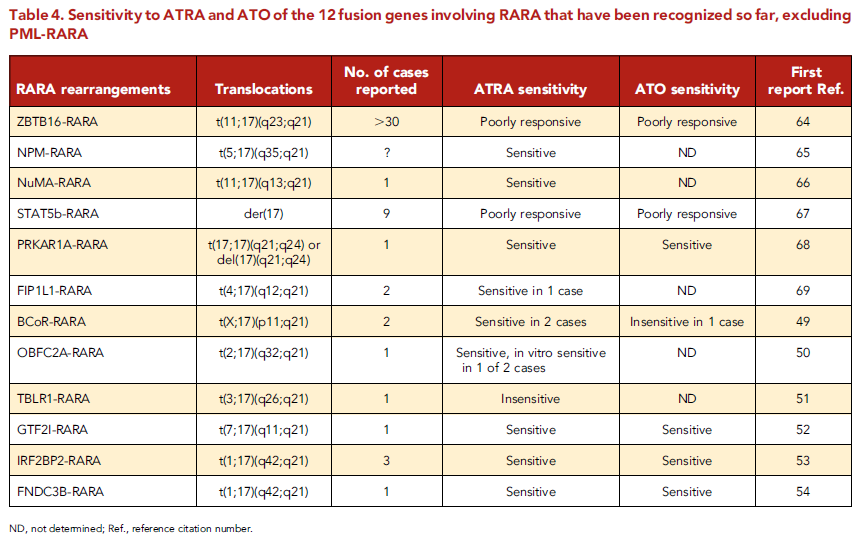 17
Sanz MA et al. Blood. 2019
Literatura
Avvisati G, Lo Coco F, Diverio D, Falda M, Ferrara F, Lazzarino M, Russo D, Petti MC, Mandelli F. AIDA (all-trans retinoic acid + idarubicin) in newly diagnosed acute promyelocytic leukemia: a Gruppo Italiano Malattie Ematologiche Maligne dell'Adulto (GIMEMA) pilot study. Blood. 1996 Aug 15;88:1390-8
Ravandi F, Estey E, Jones D, Faderl S, O’Brien S, Fiorentino J, et. Al. Effective treatment of acute promyelocytic leukemia with all-trans-retionoic acid, arsenic trioxide, and gemtuzumab ozogamicin. J Clin Oncol: Off J Am Soc Clin Oncol. 2009; 27:504-10
Sanz MA, Montesinos P, Rayo’n C, et. Al. Risk-adapted treatment of acute promyelocytic leukemia based on all-trans retinoic acid and anthracycline with addition of cytarabine in consolidation therapy for high-risk patients: further improvements in treatment outcome. Blood. 2010;115:5137-46
Lo-Coco F, Avvisati G, Vignetti M, Thiede C, Orlanod SM, Iacobelli S, et al. Retinoic acid and arsenic trioxide for acute promyelocyytic leukemia. N Engl J Med. 2013;369:111-21
Burnett AK, Russell NH, Hills RK, Bowen D, Kell J, KnapperS, et al. Arsenic trioxide and all-trans retinoic acid treatment for acute promyelocytic leukemia in all risk groups (AML17): results of a randomised, controlled , phase 3 trial. Lancet Oncol. 2015;16:1295-305
Heuser M, Freeman SD, Ossenkoppele GJ, et al. 2021 Update on MRD in acute myeloid leukemia: a consensus document from the European LeukemiaNet MRD Working Party. Blood. 2021;138:2753-2767
Platzbecker U, Avvisati G, Cicconi L, Thiede C, Paoloni F, Vignetti M, et al. Improved outcomes with retinoic acid and arsenic trioxide compared with retinoic acid and chemotherapy in non-high-risk acute promyelocytic leukemi:final results of the randomized Italian-German APL0406 trial. J Clin Oncol: Off J Am Soc Clin Oncol. 2017;35:605-12
Sanz MA et al. Management of acute promyelocytic leukemia: updated recommendations from an expert panel of the European LeukemiaNet. Blood, 2019
Platzbeker U. First results of the APLLO trial: A randomized phase III study to compare ATO combined with  ATRA versus standard AIDA regimen for patients with newly diagnosed, high-risk acute promyelocytic leukemia. EHA24 Abstract S102
NCCN Clinical Practice Guidelines in Oncology (NCCN Guidelines). Acute Myeloid Leukemia. Version 3.2024 — May 17, 2024. https://www.nccn.org/guidelines/guidelines-detail?category=1&id=1411
18